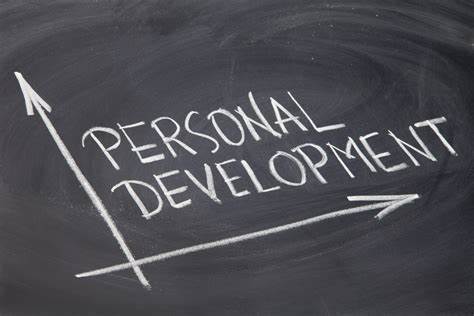 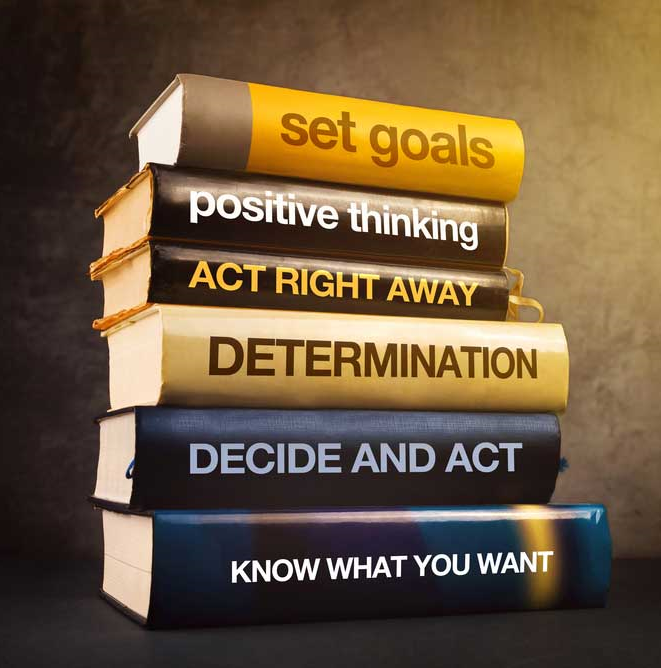 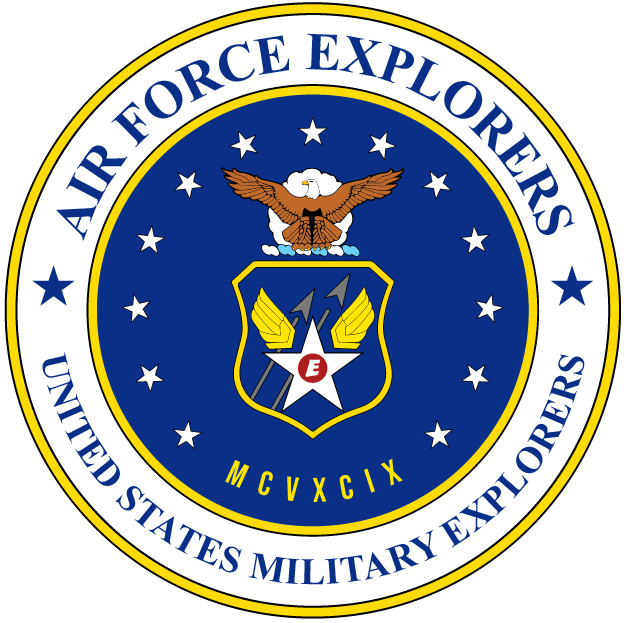 PERSONAL DEVELOPMENT
 COURSE
PART 5: 
GOAL SETTING PROCESS
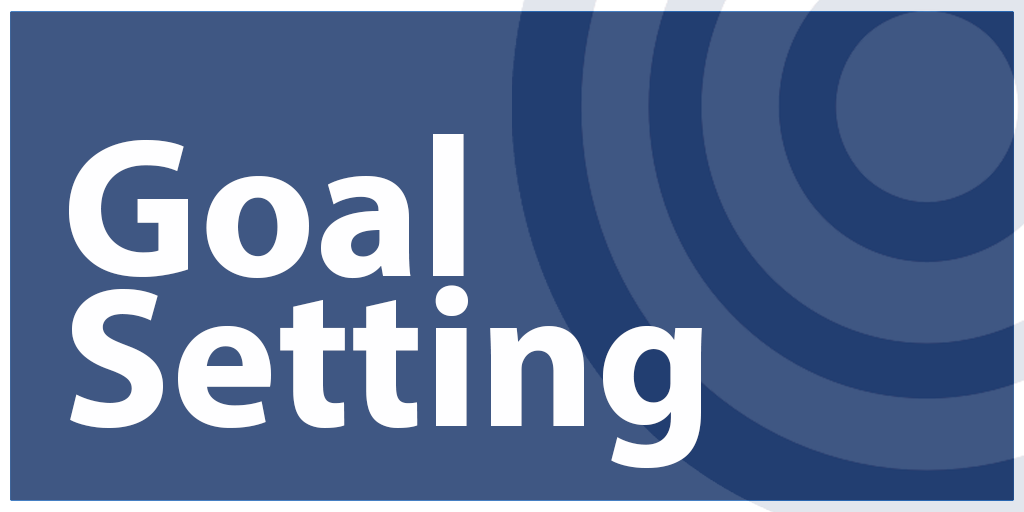 June 2022
1
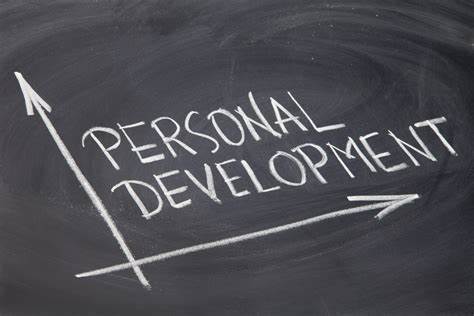 THE PERSONAL DEVELOPMENT COURSE (Young Adults Version) was written and developed by Tom Block, 1 June 2022 and printed / published by Starlifter Publications, P.O. Box 324, Butler, WI 53007.


REFERENCES:  
“THE AMERICA WE KNOW” (on American Exceptionalism) –(Author by Tom Block), including its unpublished new 2nd Edition.
“The 5,000 Year Leap” (Authored by W. Cleon Skousen)
June 2022
2
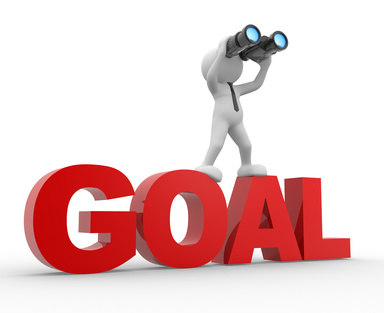 5 - GOAL SETTING PROCESS (‘Workshop’)
Class Subjects:
Importance of Goal Setting
Major Types of Goals
Steps of the Goal Setting Process
Review Goal Setting Questions
Summarize ‘Question’s by Category
List Initial Goals, thoughts that come to mind.
Prepare initial Goal list by Category
Determine Reasons
Analysis conflicting Goals
Finalize your Goals
Write down your Goals
My Personal Plan (Attachment – Book)
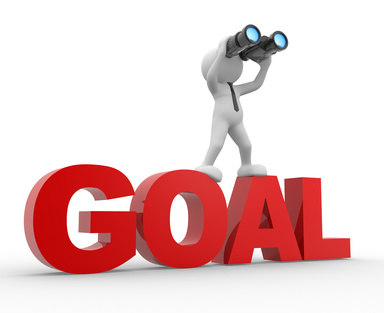 June 2022
3
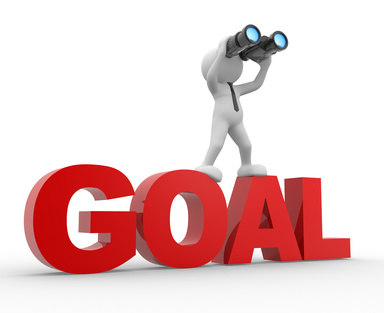 5 - GOAL SETTING PROCESS (‘Workshop’)
Part A. 
IMPORTANCE OF 
GOAL SETTING
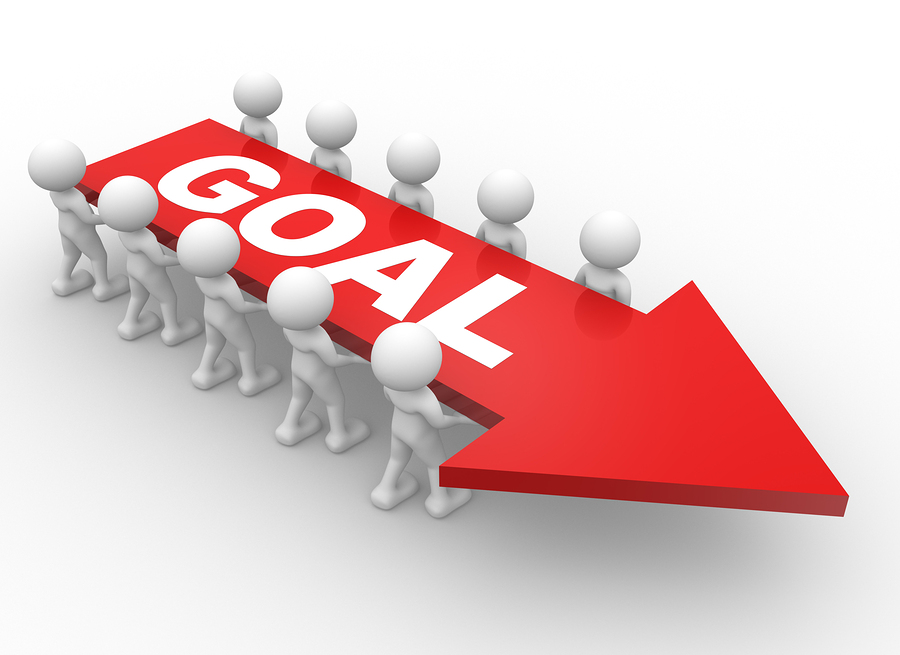 June 2022
4
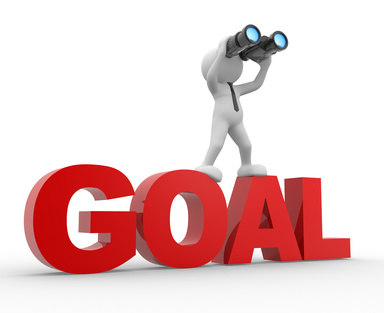 5 - GOAL SETTING PROCESS
Part A. THE IMPORTANCE OF GOAL SETTING
ALL SUCCESSFUL PEOPLE HAD GOALS…
1.  All successful individuals in all walks of life have set  goals IN ORDER TO HAVE ACCOMPLISHED what they did.
There is a saying… 

“IF YOU DON’T KNOW WHERE YOU ARE GOING, YOU’RE NEVER GOING TO GET THERE!”
June 2022
5
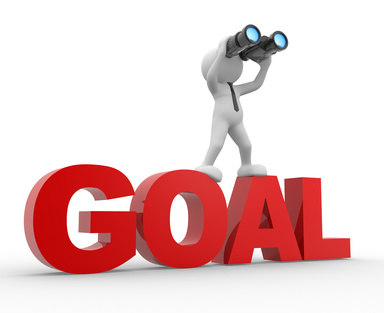 5 - GOAL SETTING PROCESS
Part A. THE IMPORTANCE OF GOAL SETTING
WE’RE CREATURES OF HABIT…
2. As human beings we are naturally goal seeking creatures, as  much as we are creatures of habit. 

   	-- When we have no goals, we live an aimless and purposeless life.
June 2022
6
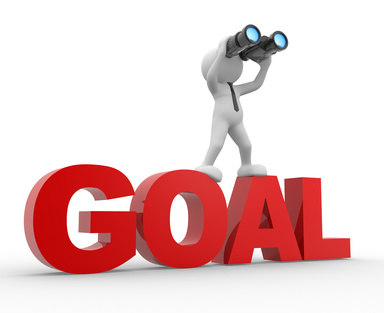 5 - GOAL SETTING PROCESS
Part A. THE IMPORTANCE OF GOAL SETTING
WE’RE CREATURES OF HABIT…
- Just take a close look at ourselves when we are bored. 
	- It is at those times, we generally have no worthwhile problems to solve, obstacles to conquer, or GOALS TO ACHIEVE.
June 2022
7
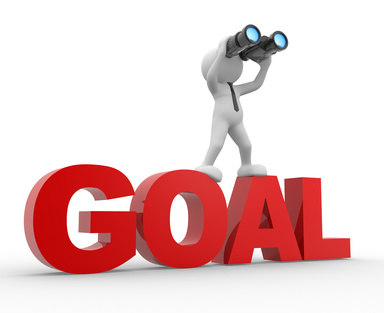 5 - GOAL SETTING PROCESS
Part A. THE IMPORTANCE OF GOAL SETTING
IF WE DON’T HAVE SOMETHING TO PROVE…
3.  Its well known that if we do not have something to prove or pursue, we will generally rust out rather than just wear out. 

Look at anyone successful at an older age, such as an Artist, they’re always working toward that next Masterpiece – their next goal.

 Be an artist with your own interests.
June 2022
8
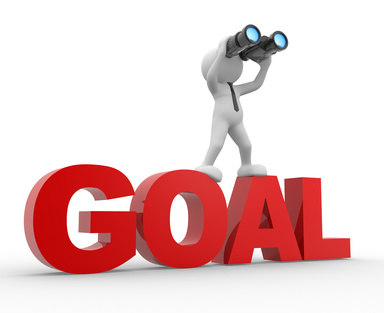 5 - GOAL SETTING PROCESS
Part A. THE IMPORTANCE OF GOAL SETTING
DECADES OF STATISTICS PROVE THIS OUT…
4.  Goals and the sense of purpose that accompanies them are necessary for survival.
     - Factual Insurance Company Actuaries Reports confirm high incidences of poor health and death shortly after mandatory retirement age.
June 2022
9
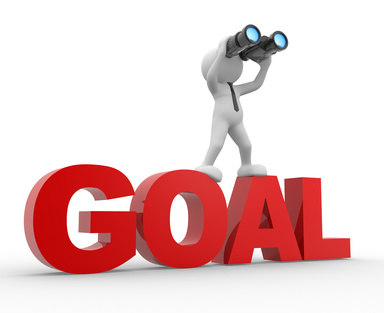 5 - GOAL SETTING PROCESS
Part A. THE IMPORTANCE OF GOAL SETTING
ONE MUST HAVE PURPOSE…
5.  In one of the five dynamic factors of Success, the first  constant factor is PURPOSE.
  - One must know that in whatever one does, he or she Is moving forward towards a goal.
June 2022
10
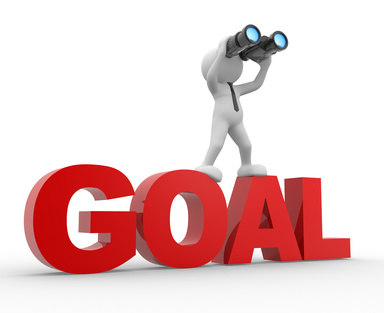 5 - GOAL SETTING PROCESS
Part A. THE IMPORTANCE OF GOAL SETTING
WE NEED TO DECIDE WHAT WE WANT…
6. Until we decide what we want, we aren’t very likely to get it.
       -- In the meantime we flounder around working more and accomplishing less by frittering away our time and energy aimlessly.
June 2022
11
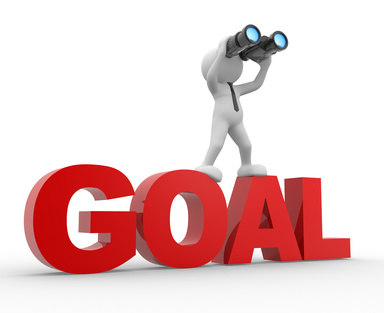 5 - GOAL SETTING PROCESS
Part A. THE IMPORTANCE OF GOAL SETTING
YOU NEED TO PUSH YOURSELF…
7. Another good thing to remember when setting out what you want to accomplish, you must push yourself as well!

 If you reach a goal or something that you always accomplish anyway, how are you bettering yourself?
June 2022
12
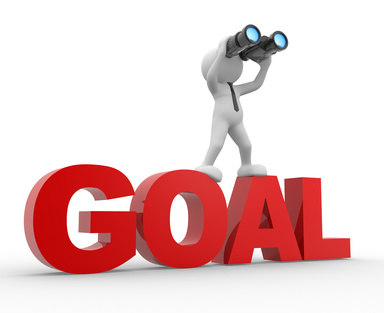 5 - GOAL SETTING PROCESS
Part A. THE IMPORTANCE OF GOAL SETTING
ALWAYS REMEMBER…
“IF YOU DON’T PUSH YOUR LIMITS, HOW DO YOU KNOW WHAT YOUR LIMITS ARE.”
June 2022
13
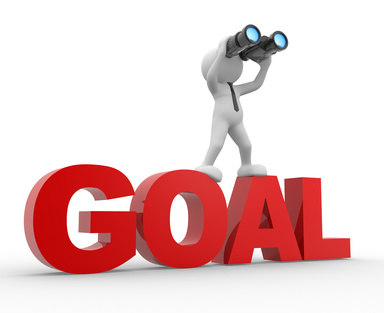 5 - GOAL SETTING PROCESS
Part A. THE IMPORTANCE OF GOAL SETTING
ALWAYS REMEMBER…
“IF YOU DON’T KNOW WHERE YOU’R GOING…
 YOU’RE NEVER GOING TO GET THERE!”
June 2022
14
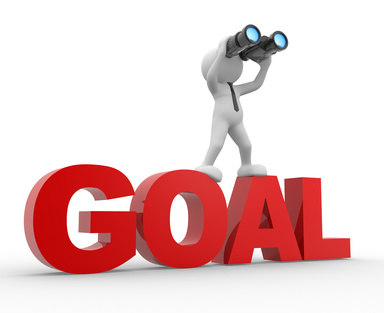 5 - GOAL SETTING PROCESS
Part A. THE IMPORTANCE OF GOAL SETTING
ALWAYS REMEMBER…
IF YOU DON’T SET YOUR GOALS, 
…WRITE YOUR GOALS DOWN
…MAKE A PLAN FOR YOUR GOALS 
     …ACT ON YOUR GOALS
(THS MEANS WORK ON THEM… Daily, Weekly, Monthly, Yearly)
 
     YOU WON’T ACCOMPLISH MUCH !
June 2022
15
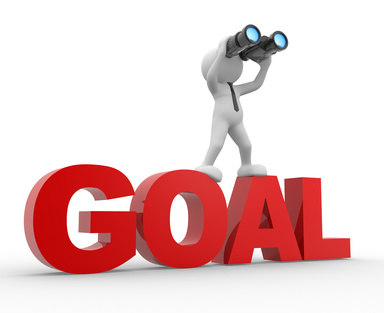 5 - GOAL SETTING PROCESS
Part A. THE IMPORTANCE OF GOAL SETTING
LIFE IS SHORT…
AND BESIDES,  LIFE IS TOO SHORT , YOU WILL NEVER KNOW HOW FAST LIFE IS PASSING YOU BY.

	BASED ON CURRENT DAY LIFE STATISTICS, YOUR LIFE COULD BE 20% OVER BY NOW.
June 2022
16
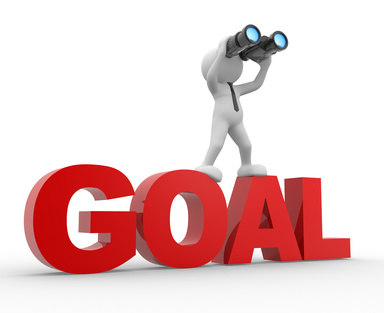 5 - GOAL SETTING PROCESS
Part A. DEFINING PATRIOTISM
SO …
The Importance of Goal Setting:
WHAT ARE YOU GOING 
TO ACCOMPLISH 
WITH THE REST OF IT?
June 2022
17
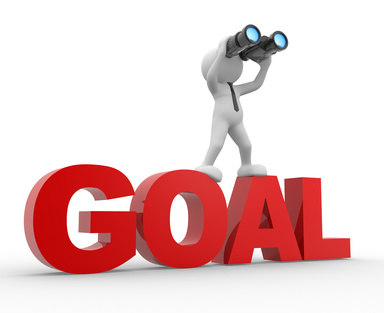 5 - GOAL SETTING PROCESS (‘Workshop’)
Part B. 
MAJOR TYPES OF 
GOALS
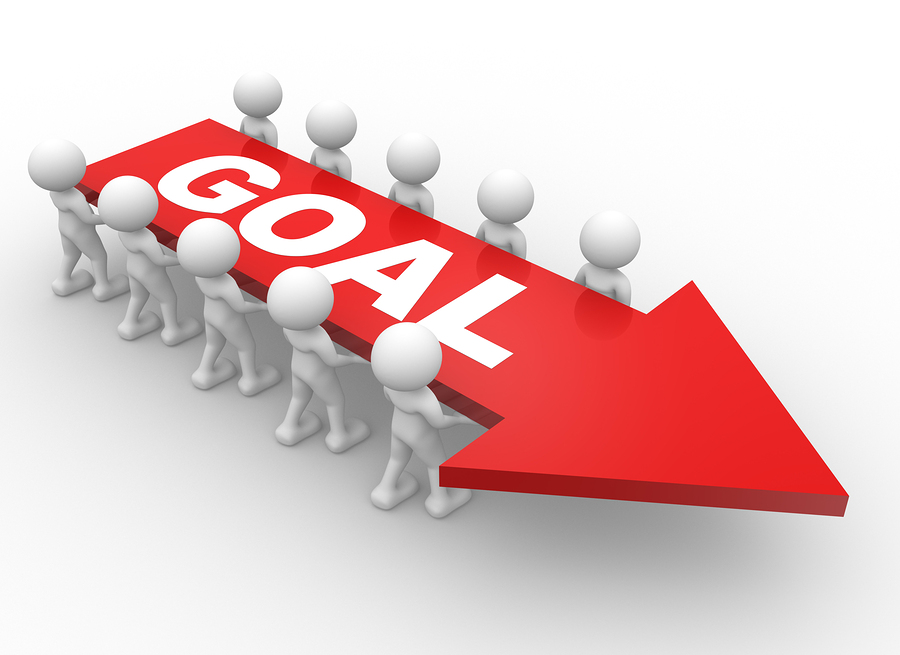 June 2022
18
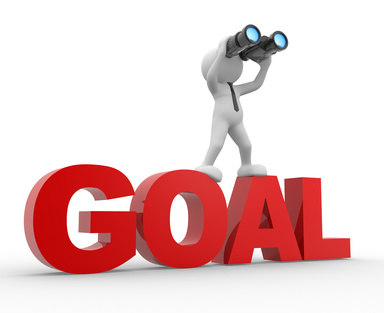 5 - GOAL SETTING PROCESS
Part B. MAJOR TYPES OF GOALS
WE DO NOT FOCUS ON JUST ONE AREA IN OUR LIFE…
If we look at our lives, our relationships with others (Family, Friends, School or Work Friends), our various activities… it is not just one type of activity we are involved in. 

We have various different activities that we work on, and/or strive for.
June 2022
19
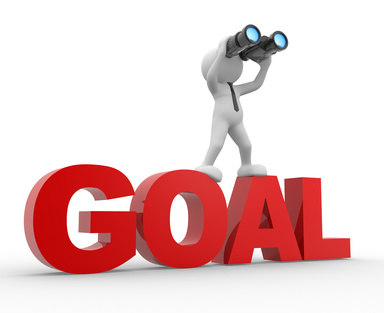 5 - GOAL SETTING PROCESS
Part B. MAJOR TYPES OF GOALS
WE DO NOT FOCUS ON JUST ONE AREA IN OUR LIFE…
To be a well balanced person, we should be working towards accomplishing various objectives in different aspects of our lives. 

   Granted some maybe more important than others at certain times or stages of our lives, and some even more difficult to accomplish.
June 2022
20
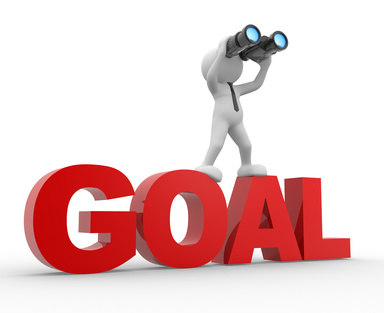 5 - GOAL SETTING PROCESS
Part B. MAJOR TYPES OF GOALS
WE DO NOT FOCUS ON JUST ONE AREA IN OUR LIFE…
The most successful person has goals to achieve in all these areas or categories. 

  Overall we can break these down as follows (they are not in any special sequence or priority of order):
June 2022
21
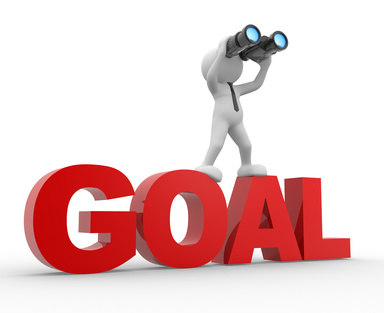 5 - GOAL SETTING PROCESS
Part B. MAJOR TYPES OF GOALS
7 MAJOR TYPES (or Categories) OF GOALS…
1-CAREER / WORK / EDUCATION GOALS
2-FINANCIAL / MATERIAL GOALS
3-PERSONAL GROWTH GOALS
4-PERSONAL RELATIONSHIP GOALS
5-SPIRITUAL / RELIGIOUS GOALS
6-SOCIAL / FAMILY GOALS
7-RECREATIONAL GOALS
June 2022
22
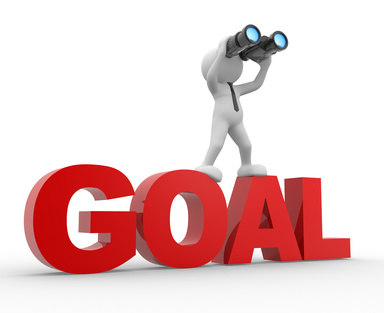 5 - GOAL SETTING PROCESS
Part B. MAJOR TYPES OF GOALS
7 MAJOR TYPES (or Categories) OF GOALS…
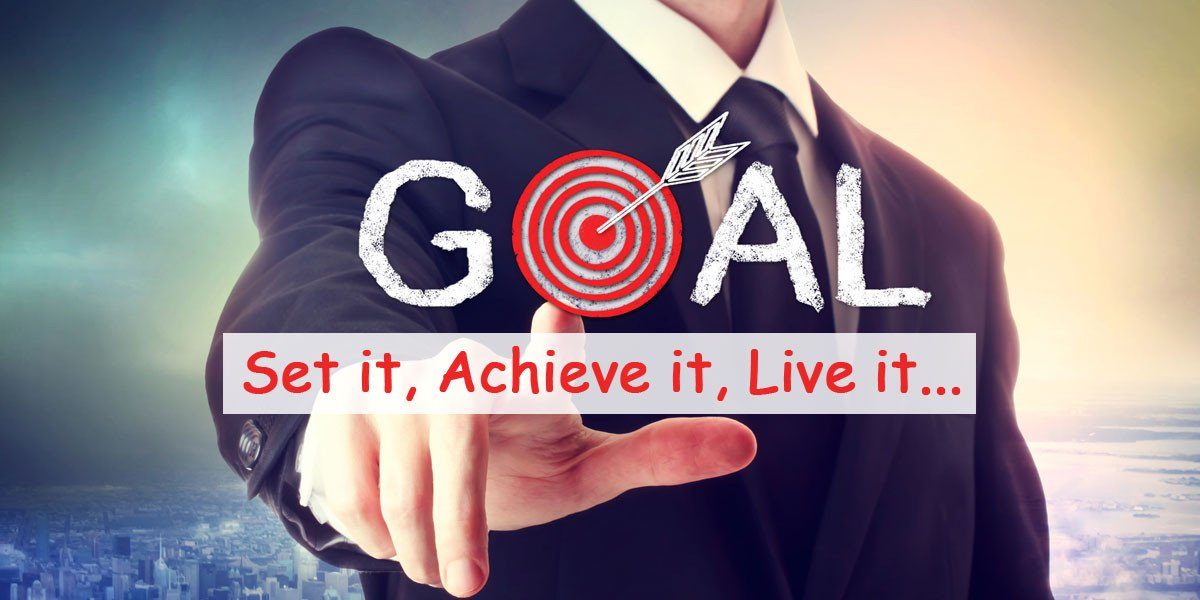 SOCIAL & FAMILY 
GOALS
SPIRITUAL / RELIGIOUS GOALS
PERSONAL GROWTH
GOALS
CAREER / WORK
 or EDUCATION GOALS
RECREATIONAL GOALS
PERSONAL RELATIONSHIP GOALS
FINANCIAL / MATERIAL
GOALS
June 2022
23
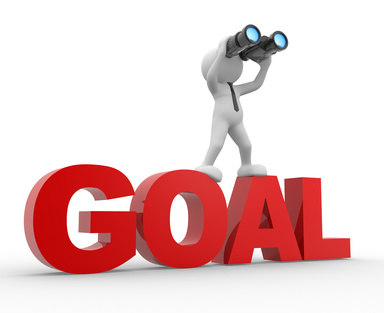 5 - GOAL SETTING PROCESS
Part B. MAJOR TYPES OF GOALS
VARIOUS TIMELINES FOR GOALS…
We must also set or put time lines on our goals. So goals are also broken down by “time-lines.” They are:
- LIFETIME GOALS
 - FIVE (5) YEAR GOALS
 - ONE or TWO (1-2) YEAR GOALS
 - DAILY GOALS
June 2022
24
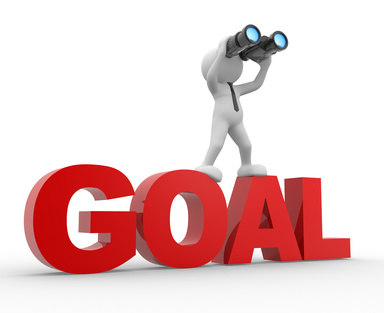 5 - GOAL SETTING PROCESS
Part B. MAJOR TYPES OF GOALS
TIMELINES FOR YOUR GOALS…
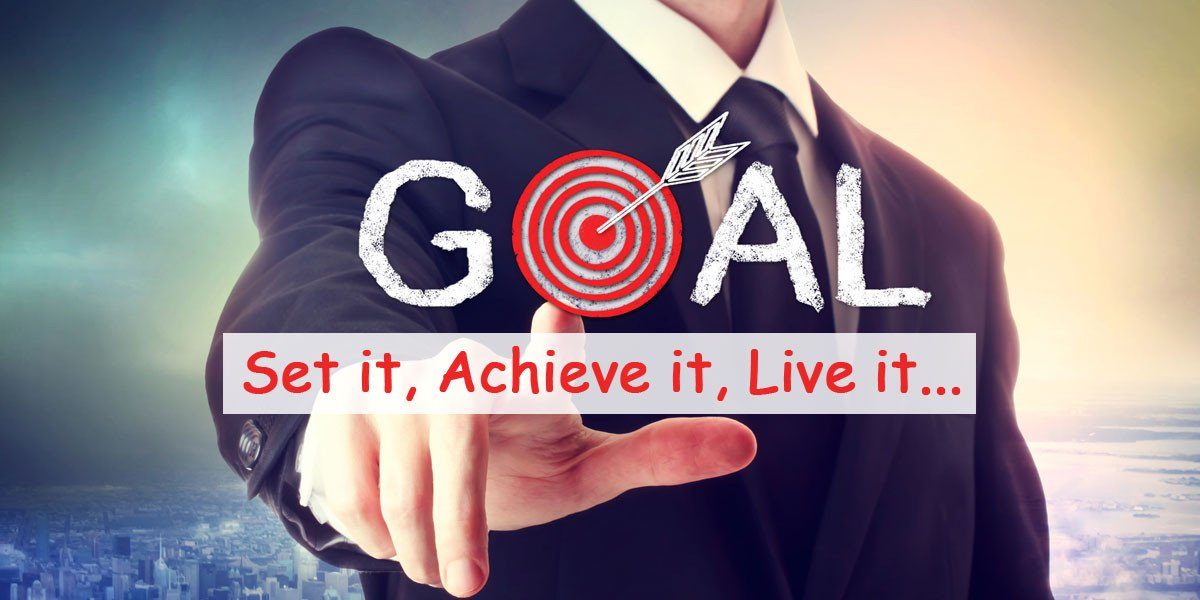 DAILY GOALS
1-2 YRS
5-YR GOALS
LIFETIME GOALS
June 2022
25
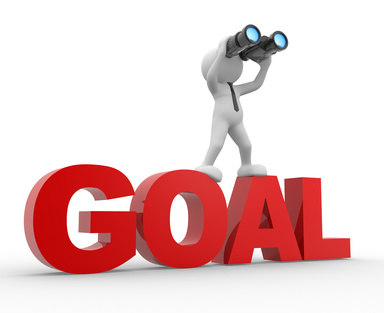 5 - GOAL SETTING PROCESS (‘Workshop’)
Part C. 
STEPS OF THE 
GOAL-SETTING 
PROCESS
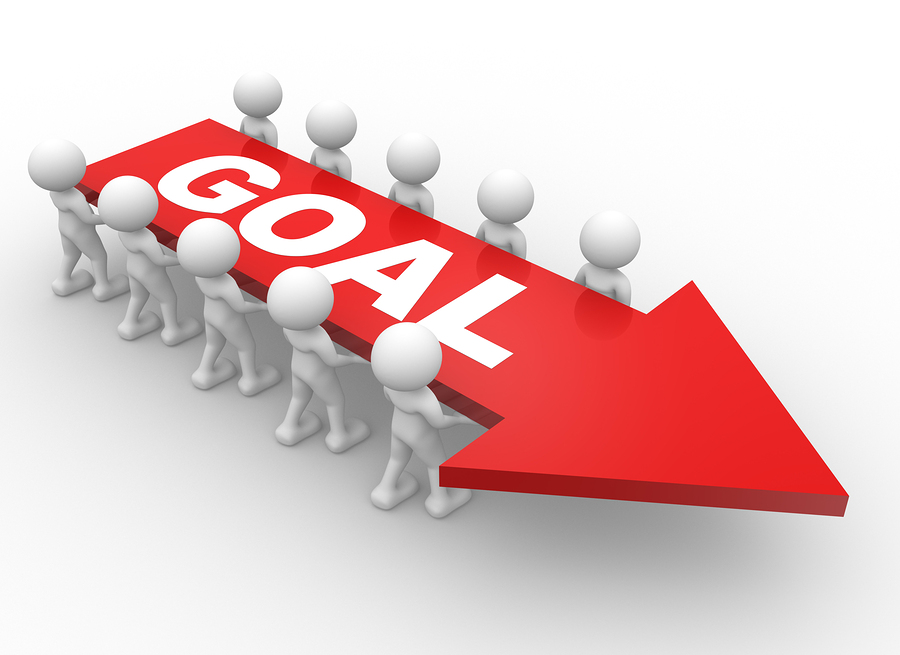 June 2022
26
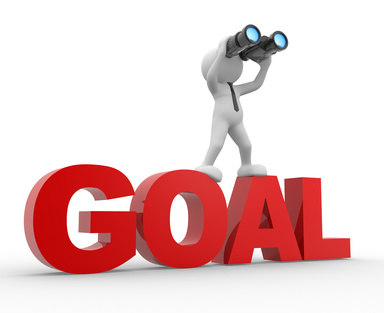 5 - GOAL SETTING PROCESS
Part C. STEPS IN THE GOAL-SETTING PROCESS
GOALS MUST HAVE MEANING FOR YOU…
SO, IN ORDER TO ACCOMPLISH WHAT YOU WANT…
	-- YOU SET GOALS THAT PUTS YOU ON TRACK FOR WHAT YOU WANT. 
 -- TO WHAT YOU WANT TO DO! 
 -- A THOUGHT PROCESS MUST HAPPEN IN YOUR GOAL SETTING PROCESS or IT HAS NO MEANING.
June 2022
27
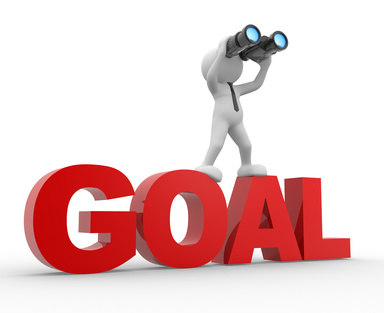 5 - GOAL SETTING PROCESS
Part C. STEPS IN THE GOAL-SETTING PROCESS
GOALS MUST HAVE MEANING FOR YOU…
Keep in mind that this is a process one must go thru, and one cannot normally just spend a few minutes, and WAL-LA! My Goals are set…    NO THEY’RE NOT! 

   Remember, if they have no meaning for you, they are not a realistic goal.

  There needs to be some serious thought process put into it.
June 2022
28
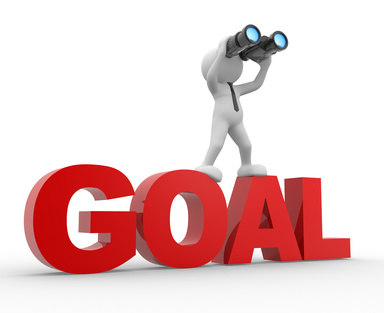 5 - GOAL SETTING PROCESS
Part C. STEPS IN THE GOAL-SETTING PROCESS
GOAL-SETTING WILL TAKE SOME TIME…
These steps may take all day or a few days, but they will take some time other then just a few minutes. 

  In this workshop, we will get you started, but you need to spend in the next few day(s) or so to finish up.
June 2022
29
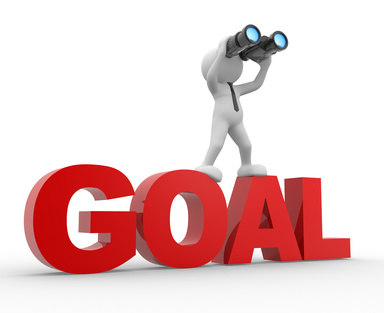 5 - GOAL SETTING PROCESS
Part C. STEPS IN THE GOAL-SETTING PROCESS
GOAL-SETTING SHOULD BE COME A HABIT…
Once you become a goal-setter, and make it a habit…
   - you WILL BE an ACHIEVER!
When you set your goals for the year… it is highly recommended you take some time during the last two weeks of December..
	- for review, readjustment, and reset your goals and plans for the next year.
June 2022
30
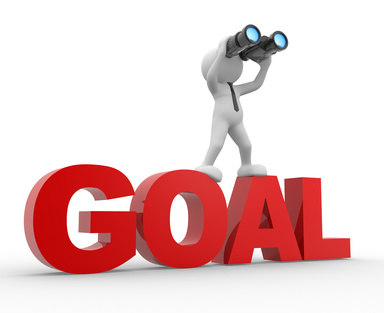 5 - GOAL SETTING PROCESS
Part C. STEPS IN THE GOAL-SETTING PROCESS
9 GOAL-SETTING STEPS…
HERE IS THE MAIN GOAL-SETTING PROCESS :
     1. REVIEW Goal-Setting Questions to start the Thought Process
     2. REVIEW Summary of Goal-Setting Questions by Category

     3. LIST INITIAL GOALS – from thoughts that come to mind. Scan thru the List - put an “X” which you think are MOST IMPORTANT.
June 2022
31
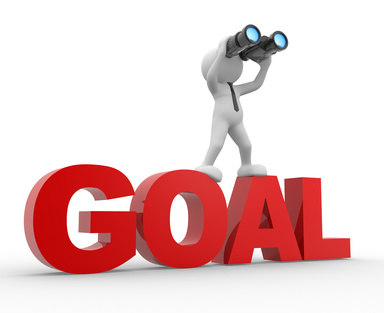 5 - GOAL SETTING PROCESS
Part C. STEPS IN THE GOAL-SETTING PROCESS
9 GOAL-SETTING STEPS…
4. PREPARE INITIAL GOAL LIST
		-- Separate into the 7 Types of Goal categories.

     5. DETERMINE REASONS FOR GOALS.

     6. FINALIZE YOUR LIST
		-- Analyze conflicting Goals - prioritize them – write out final list.
June 2022
32
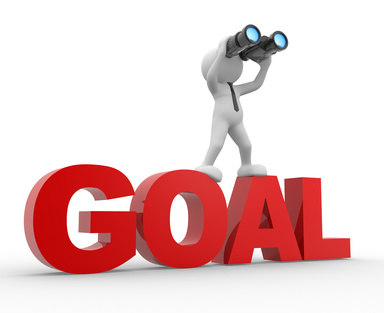 5 - GOAL SETTING PROCESS
Part C. STEPS IN THE GOAL-SETTING PROCESS
9 GOAL-SETTING STEPS…
7. WRITE THEM DOWN! (In you Goals & Plans Book)

  8. DETERMINE NECESSARY STRENGTHS TO REACH GOALS.

  9. ANNUALLY: Analyze how you did + CELEBRATE!
June 2022
33
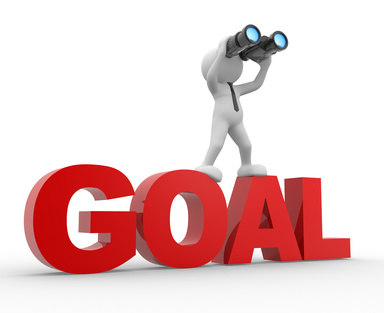 5 - GOAL SETTING PROCESS
Part C. STEPS IN THE GOAL-SETTING PROCESS
STEP 1:  Review Meaningful Goal-Setting Questions (Instructions)
READ thru these questions. (If one suggests an answer that is meaningful or important to you)
 WRITE YOUR ANSWER in one of the blanks on the “Answers to Goal-Setting Questions” Sheet.
 Limit your goals to only about the next year or two (it gives you a definitive time frame).
 You can set goals for any length of time: Lifetime, 5 Years, 1-2 Years, 6 Months or Daily.
June 2022
34
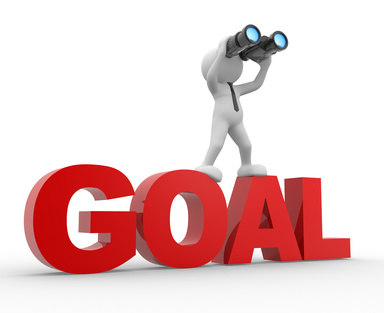 5 - GOAL SETTING PROCESS
Part C. STEPS IN THE GOAL-SETTING PROCESS
STEP 1:  Review Meaningful Goal-Setting Questions (Instructions)
STEP 1. Review Meaningful Goal-Setting Questions: (Instructions)
   
(Page 19 – 20 in your Development Handbook
June 2022
35
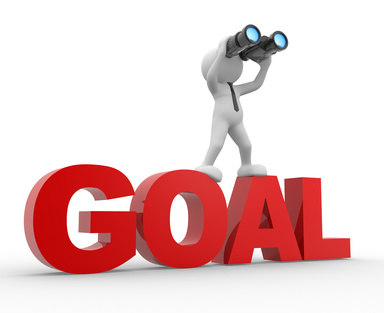 5 - GOAL SETTING PROCESS
Part C. STEPS IN THE GOAL-SETTING PROCESS
STEP 2:  Summarize your Goal-Setting Questions by Type (or Category)
The following are the seven different categories of Goals we typically achieve in our lives.

    It is important as we define our goals to categorize them to help us when we prioritize them. 
   Listed below are the categories and some examples in each category. 
      The categories are not listed in any priority or importance sequence.
     (SAMPLES ARE ON PAGES 21 – 23)
June 2022
36
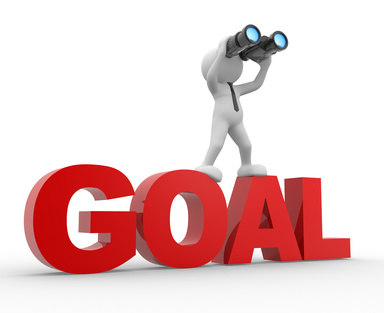 5 - GOAL SETTING PROCESS
Part C. STEPS IN THE GOAL-SETTING PROCESS
STEP 3:  List your Initial Goals  or Thoughts that come to mind.
Write your answers to your Goal-Setting questions on one of the blanks below. 
Use the “Summary of Goal-Setting Questions / Categories” Sheet to help you spur any additional goals which may be important.
This list is Initial Goals that come to mind after reviewing the Goal-Setting Questions in Step  1 which are meaningful or important to you:
     (SAMPLE LIST ARE ON PAGES 24 – 25)
June 2022
37
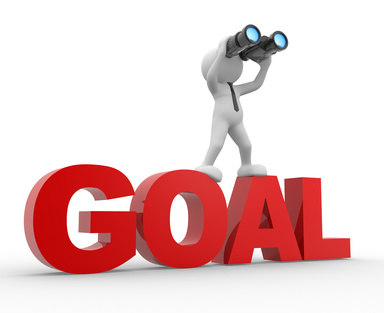 5 - GOAL SETTING PROCESS
Part C. STEPS IN THE GOAL-SETTING PROCESS
STEP 4:  PREPARE your initial Goal List & separate into Categories.
In this Goal-Setting step, with YOUR use of the “Initial Thoughts and Goals” Sheet, START LISTING all possible things you THINK you would like to accomplish in your life. 
Even if you think it is a remote possibility, but is immediately strikes you of something you want to do, WRITE IT DOWN. 
Just write them in any sequence. 
ONCE you are finished, THEN use the category codes below and mark them in the “Category” column on the right.


     (SAMPLE LIST ARE ON PAGES 27 – 28)
June 2022
38
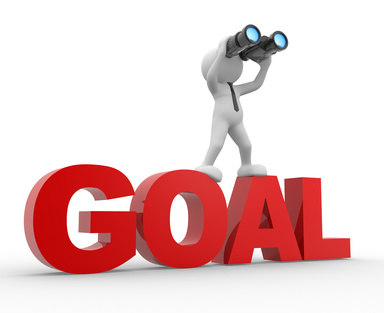 5 - GOAL SETTING PROCESS
Part C. STEPS IN THE GOAL-SETTING PROCESS
STEP 5:  DETERMINE the Reasons for your Goals...
In this 5th Goal-Setting step, with YOUR Goal list, you must then look thru and determine the reasons why we your want to achieve that goal.

   Many times if we analyze and think about why we wrote down that goal, and we cannot really know why we chose that goal, IT MAY NOT REALLY BE A GOAL.
June 2022
39
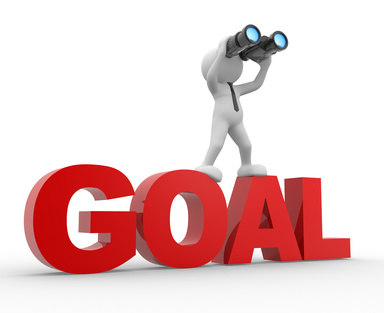 5 - GOAL SETTING PROCESS
Part C. STEPS IN THE GOAL-SETTING PROCESS
STEP 6:  ANALYZE conflicting Goals and Prioritize them…
In this 6th Goal-Setting step, after you’ve determined the reasons you chose that specific goal or why it is important to you, you need to check it for conflicting goals. 
Some goals, you may not be able to do at the same time or time frame.
June 2022
40
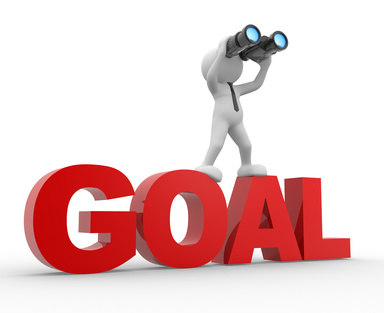 5 - GOAL SETTING PROCESS
Part C. STEPS IN THE GOAL-SETTING PROCESS
STEP 6:  ANALYZE conflicting Goals and Prioritize them…
Many times, when we list one goal in a category, it may conflict with not being able to accomplish one in another category at the same time, due to time constraints, monetary-budgetary reasons, etc.

     It is good to maybe try to accomplish that other goal at another time frame. Or if you have a Financial / Material Goal, but you are not working or the funds will not be there, it will not be a realistic goal at this time.
June 2022
41
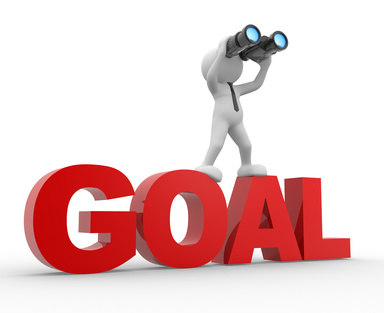 5 - GOAL SETTING PROCESS
Part C. STEPS IN THE GOAL-SETTING PROCESS
STEP 6:  ANALYZE conflicting Goals and Prioritize them…
The reason for this is if we list numerous goals, unknowingly that we may not not be accomplish any, we will feel we cannot accomplish things we planned on (when we had no control to begin with). 

   You want your Goals to be as REALISTIC as possible. (Those that are achievable at this time in your life, and also ones that you have to stretch to get them).
June 2022
42
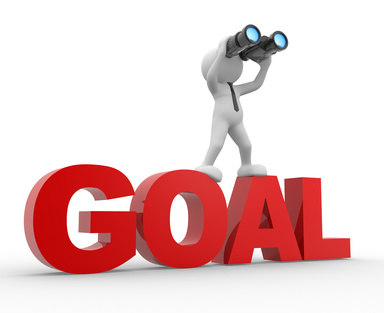 5 - GOAL SETTING PROCESS
Part C. STEPS IN THE GOAL-SETTING PROCESS
STEP 7:  FINALIZE Your Goals / Goals List…
In this 7th Goal-Setting step, after you’ve determined any conflicting goals and prioritized the ones that are the most important, you can then finalize your list. 

    Don’t be too concerned of overdoing or trying to work on too much at once. Typically, one can realistically handle or work on only one goal at a time in each categorical area.
June 2022
43
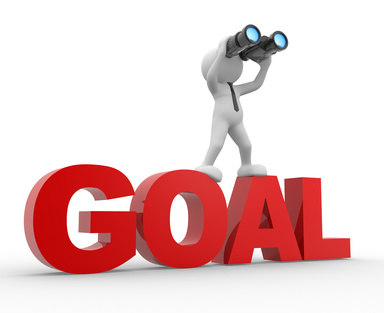 5 - GOAL SETTING PROCESS
Part C. STEPS IN THE GOAL-SETTING PROCESS
STEP 8:  WRITE THEM DOWN / Make your list, etc…
After determined your goals, WRITE THEM DOWN! 
 We have made it easy for you by providing the below blank goal lists. There are many types of sheets you can buy, and many Day Planners now have lists included. Whatever you decide to use, use it religiously.
June 2022
44
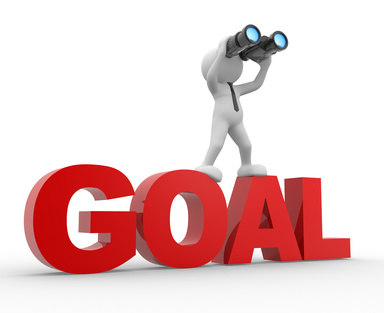 5 - GOAL SETTING PROCESS
Part C. STEPS IN THE GOAL-SETTING PROCESS
STEP 8:  WRITE THEM DOWN / Make your list, etc…
IT HAS BEEN PROVEN THROUGHOUT THE YEARS that those who decide on their goals, but do not write them down, and review them daily or (in some cases 2-3 times a day) WILL NOT ACCOMPLISH MOST OF THE GOALS THEY SET.  (This is not being Successful!) 
Use the next section to WRITE out the goals you determined for yourself and the reasons.
June 2022
45
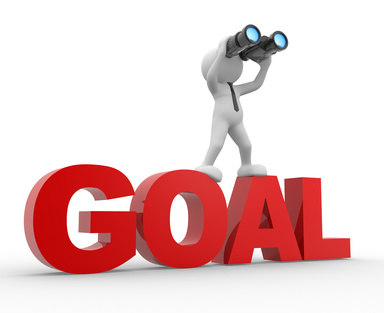 5 - GOAL SETTING PROCESS
Part C. STEPS IN THE GOAL-SETTING PROCESS
START YOUR PERSONAL GOAL-SETTING PROCESS…
AT THIS TIME, WE WILL SPEND FINISH YOUR GOAL SETTING PROCESS
START WRITING OUT YOUR GOALS IN YOUR Goals & Plan Workbook.
15-30 Minutes
You will be required to finish the rest for HOMEWORK assignment.
June 2022
46
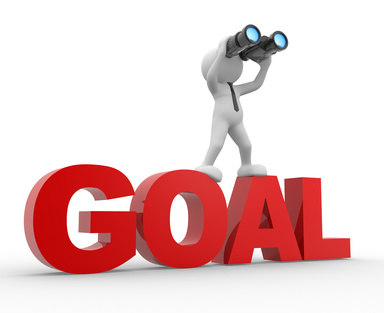 5 - GOAL SETTING PROCESS
Part C. STEPS IN THE GOAL-SETTING PROCESS
NECESSARY STRENGTHS to reach your Goals…
Sometimes there are necessary strengths we need to develop in order to reach our Goals. 
(For example if you want to be able to feel comfortable of being up front in a class or group as an Instructor or Speaker, you might need to work on 
Develop speaking skills, voice tones, grammar use, memorizing from teaching notes or a subject knowledge itself.
June 2022
47
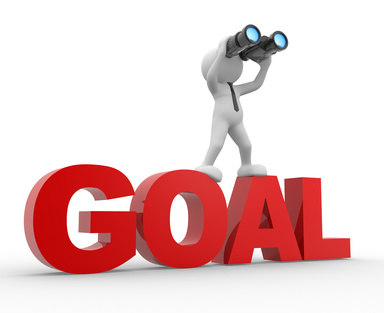 5 - GOAL SETTING PROCESS
Part C. STEPS IN THE GOAL-SETTING PROCESS
NECESSARY STRENGTHS to reach your Goals…
Take some time and use this sheet to write down under each heading everything that comes to mind that you may need. 
Spend 5 or 10 minutes several times in next few days mediating upon these topics. 
When something comes to you write it down.
 After a few days, evaluate your answers, scratch out the bad ones, and keep the good ones. 
What are left will probable be Sub-Goals under your Specific Goals Lists.
June 2022
48
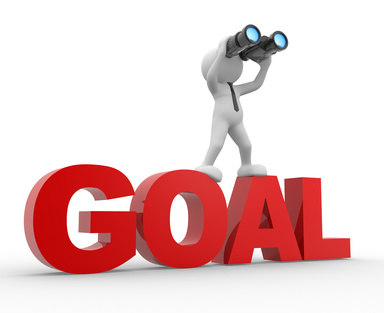 5 - GOAL SETTING PROCESS
Part C. STEPS IN THE GOAL-SETTING PROCESS
GOALS THAT I ACCOMPLISHED  (at the end of Each Year) …
End of the year list the goals you have accomplished by category.
Put in the total number of goals you set at the beginning of the year, and the number of those goals you have accomplished. 
Then divide the two and fill-in your percentage completed.
This will give you an idea what areas you need to work on next year. 
It may also give you an indication of what areas of your life you are most successful at as well as the type of goals that you may be setting unrealistically. 
File this with your accomplishments.
June 2022
49
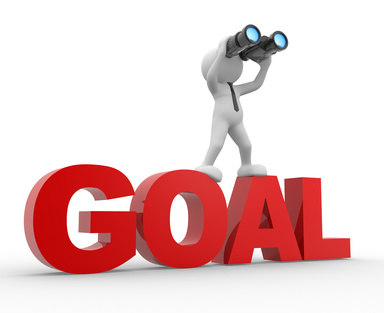 5 - GOAL SETTING PROCESS
Part C. STEPS IN THE GOAL-SETTING PROCESS
…at end of Year, how did you do?
… Review, did you accomplish any Goals?   YES!
NOW YOU’RE AN ACHIEVER…
GO OUT AND CELEBRATE!!!
June 2022
50
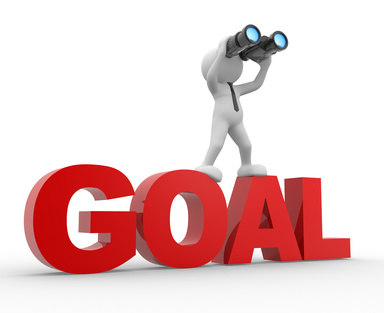 5 - GOAL SETTING PROCESS (‘Workshop’)
Part D. 
MY PERSONAL PLAN
<Write out your Goals & Plans in your
Goal Workbook or Planner>
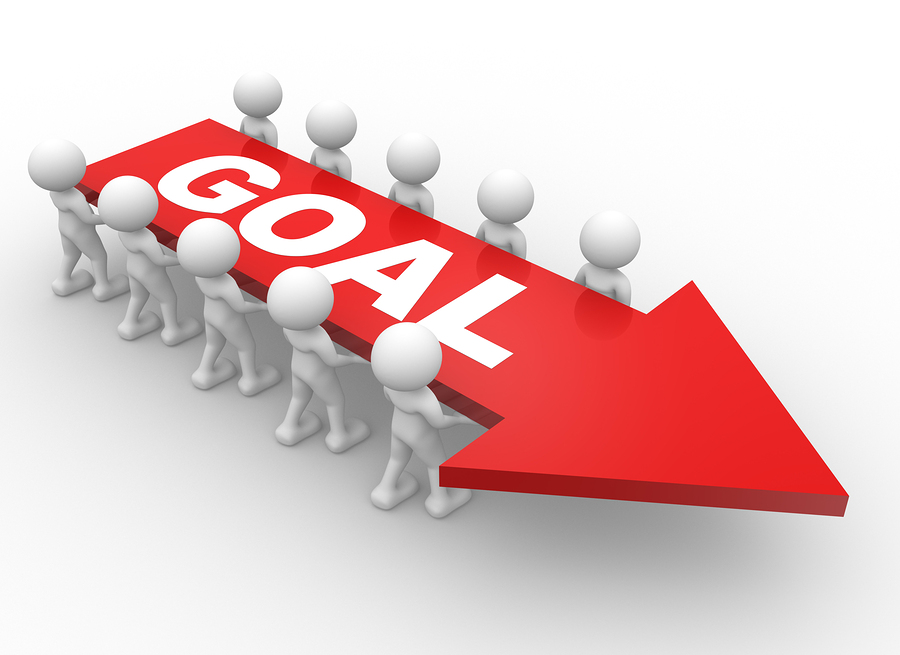 June 2022
51
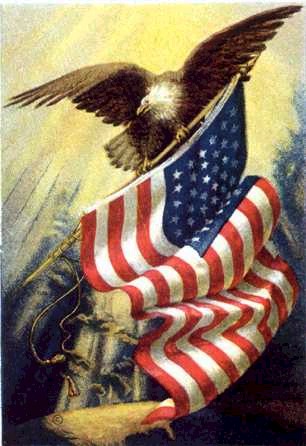 5 – GOAL SETTING PROCESS (“WORKSHOP”)
CLASS COMMENTS – QUESTIONS – DISCUSSIONS:
Question:  WHERE ARE YOU IN RETHINKING WHAT YOUR GOALS ARE? 
				               VS 
	          HAVE YOU DONE THIS BEFORE … at All?
		    Answers / ________________________________________________ 
  Discussion: ________________________________________________
		________________________________________________
June 2022
52
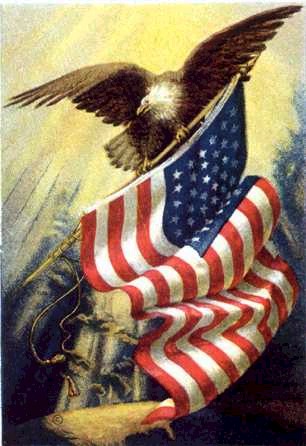 5 – GOAL SETTING PROCESS (“WORKSHOP”)
HOMEWORK ASSIGNMENT:
HOW:  Take what you worked on in Class & your New Goals Book  
  WHEN:  Must turn for (review only) next week at beginning of NEXT   
                 UTA /Pers Dev Class
    WHAT:  Finish setting up your Goals for the year (or) use a 2-year plan:
   		1.  What did you learn about Goal Setting?
		2.  Did you think it was going to be easy? Sometimes not.
		3.  Do you have ammunition for thought? Why / Why not?
		4.  This is your life you are planning? Is that not important?
		5.  It’s OK to share with Parents. They probably would love 
                            to hear you care about you life to do this (Goal setting).
June 2022
53
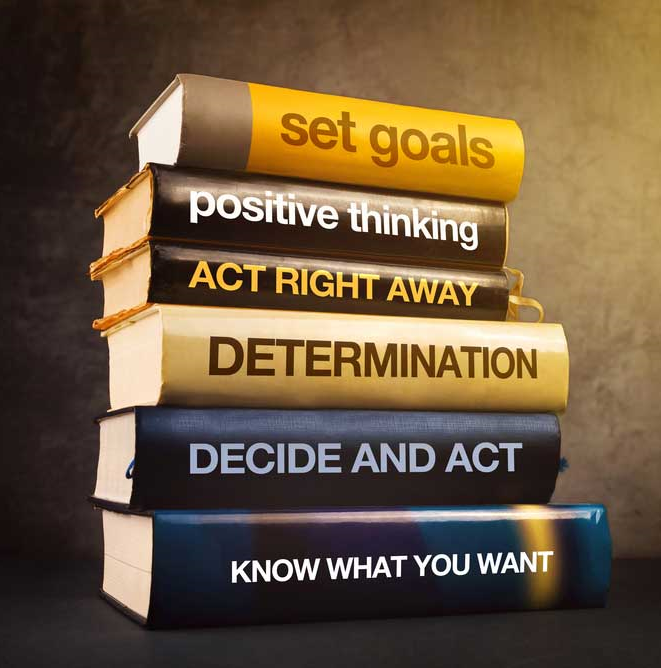 5 – GOAL SETTING PROCESS
END OF: 
PERSONAL DEVELOPMENT-I

Part 5- Goal Setting Process
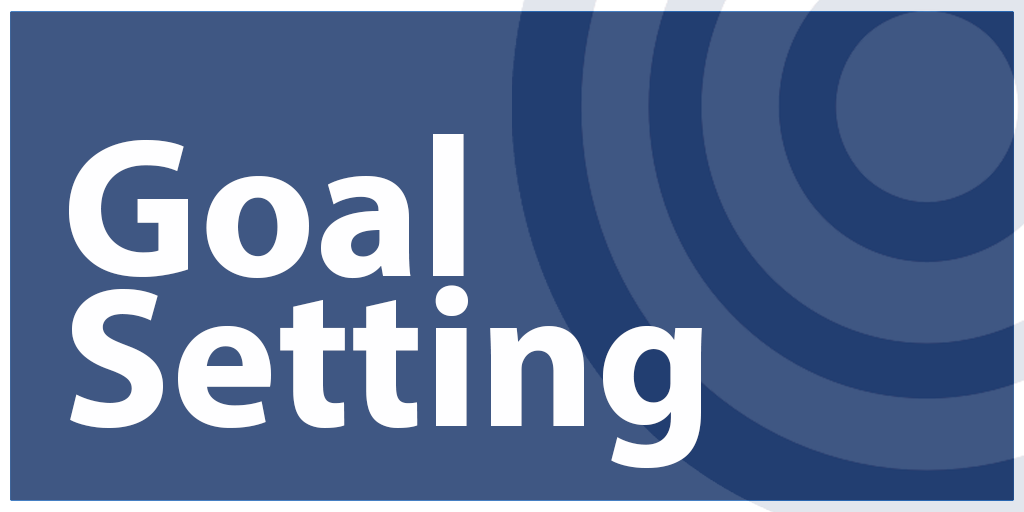 June 2022
54